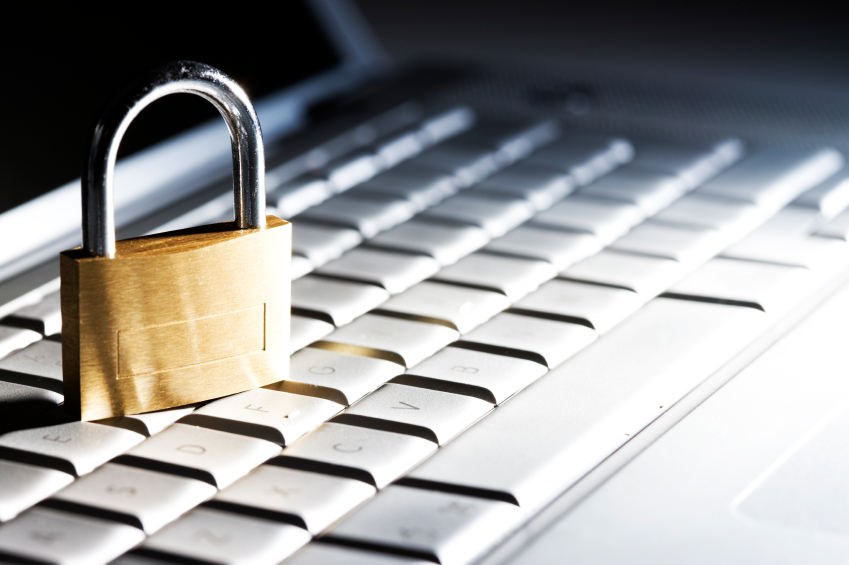 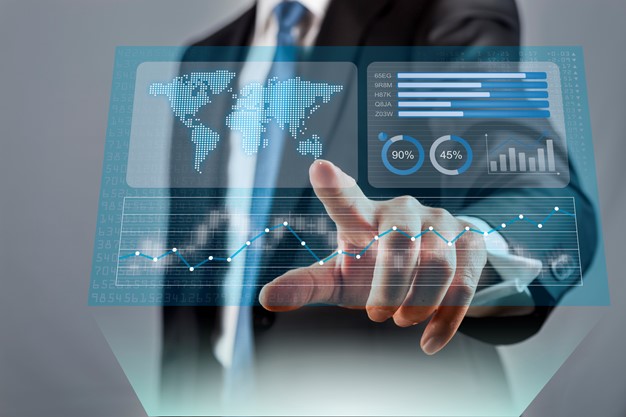 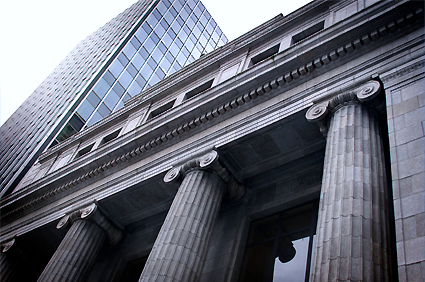 Applying Modern Auth to Legacy Apps
Edgile
Access Management - Best Practice
Best practice today modern authentication with cloud enabled conditional access 

Removes reliance on hacked credentials  

Cloud analytics enable zero trust with real-time threat detection and response 

Second factor authentication can be leveraged as a tool for security
CISO’s Objective – Enact a comprehensive app management strategywith cloud intelligence and Modern Auth
2
There’s a Problem
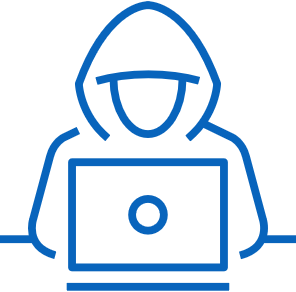 Legacy authentication doesn’t support MFA

Or real-time cloud security monitoring and detection
80%
On prem
Businesses run on the richness of legacy applications
Which is a known vulnerability
Source: McKinsey & Co. for IBM
3
Tools in the Toolbox
Replace 
Takes time and usually at considerable cost. May not be a priority for the business
Refactor
Requires business justification to support investing in an application that will be retired
Repurpose
Use existing infrastructure for a new purpose to apply modern auth to legacy apps
Cost effective 
Speeds time to value 
Is a bridge to modernization
Achievable in months  at fraction of the cost
Costly, time consuming and complex…right for some but a roadblock for many
4
Architecture - Azure AD for on-prem apps
SAML TO ON-PREM APP (PROTOCOL TRANSLATION)
APM proxies the assertion to the relevant on-premises application’s proper header-based / Kerberos / SAML SP authentication; this could involve attributes from Azure AD’s SAML assertion to be translated into header variables / Kerberos, depending on what the downstream application needs
1
3
After Azure AD successfully authenticates and authorizes the user to access the on-premises application, Azure AD issues a SAML assertion to APM
SAML SP
On-premApp
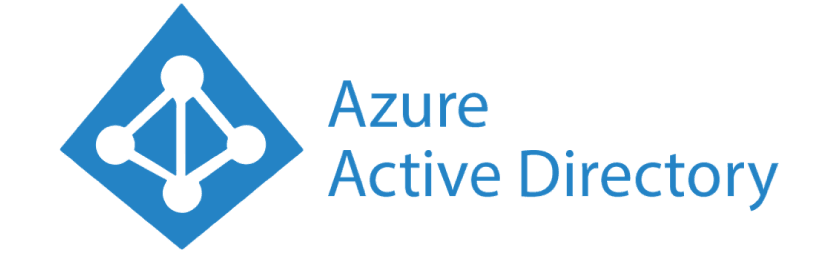 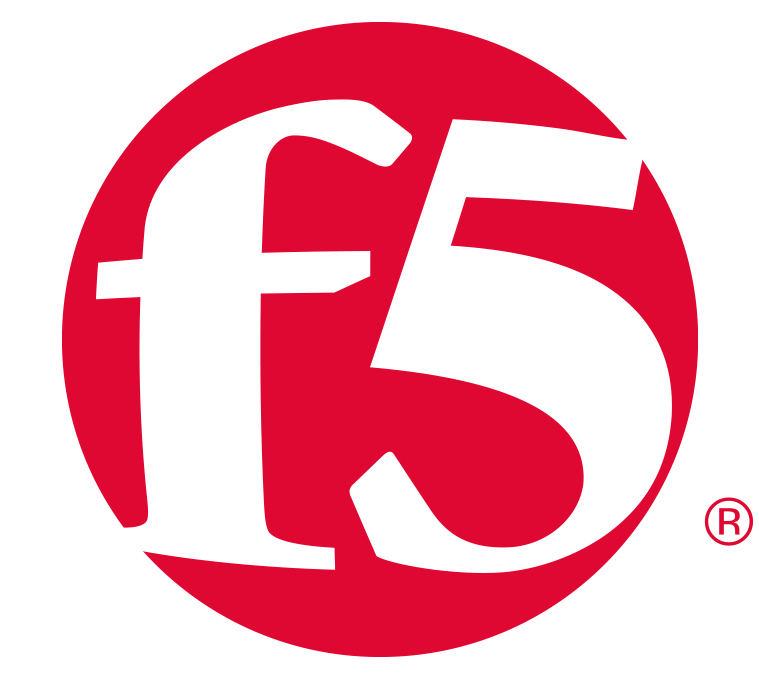 Azure AD
Kerberos /Header Based
Directory Services
SAML Redirect
2
An on-premises or remote user’s request to use an on-premises application is routed by APM to cloud-based Azure AD for authentication and authorization
Reverse Proxy
User successfully connects to the on-premises application
4
[Speaker Notes: An on-premises or remote user’s request to use an on-premises application is routed by BIG-IP APM to cloud-based Azure AD for authentication and authorization
After Azure AD successfully authenticates and authorizes the user to access the on-premises application, Azure AD issues a SAML assertion to BIG-IP APM
If the user is not authorized to use the on-premises application, the application access request is denied
BIG-IP APM proxies the assertion to the relevant on-premises application’s proper header-based / Kerberos/ SAML SP authentication; this could involve attributes from Azure AD’s SAML assertion to be translated into header variables / Kerberos, depending on what the downstream application needs
The user successfully connects to the on-premises application 

Azure AD (IdP) to BIG-IP APM ID Bridge – SAML to On-prem App (protocol translation)
Deployed by Oregon State Lottery 
Azure AD owns User Profile & Authentication]
Edgile Application Modernization Framework
Modernizing access to legacy applications is a component of the overall access management strategy
Assess & Prioritize
Modernize
Deploy
Inventory applications
Identify patterns
Data requirements
Prioritize applications:
Data sensitivity
Business criticality 
Application readiness  
Application architecture
Compliance and regulatory controls
Develop refactoring factory 
Implementation of standard patterns
Use of proxies
Design/update IGA processes for data flows:
Data and attributes flows
Design controls:
Conditional rules and controls
Change management
Control and data flow activations
User Readiness and training
Technical deployment of completed applications
Support process updates
6
Risk Assessment
Product Risk Rating (Step 1)
Coarse-grained data analysis at the application level
Data sensitivity elevates to “high water mark” of all data
Data Type Risk Rating (Steps 1 and 2)
Fine-grained data analysis based on individual data types
Controls can be more granularly applied based on individual data types and their risk ratings
End result leads into and informs the application design cycle
Effort
Risk Rating by Data Type
Step 2 (Detailed Data Analysis)
Risk Rating for Product
Step 1 (Initial Questionnaire)
Detail, Precision, Confidence
7
Using Risk Classification for Prioritization
Start with the highest
 risk controls gap
Description
Risk Rating
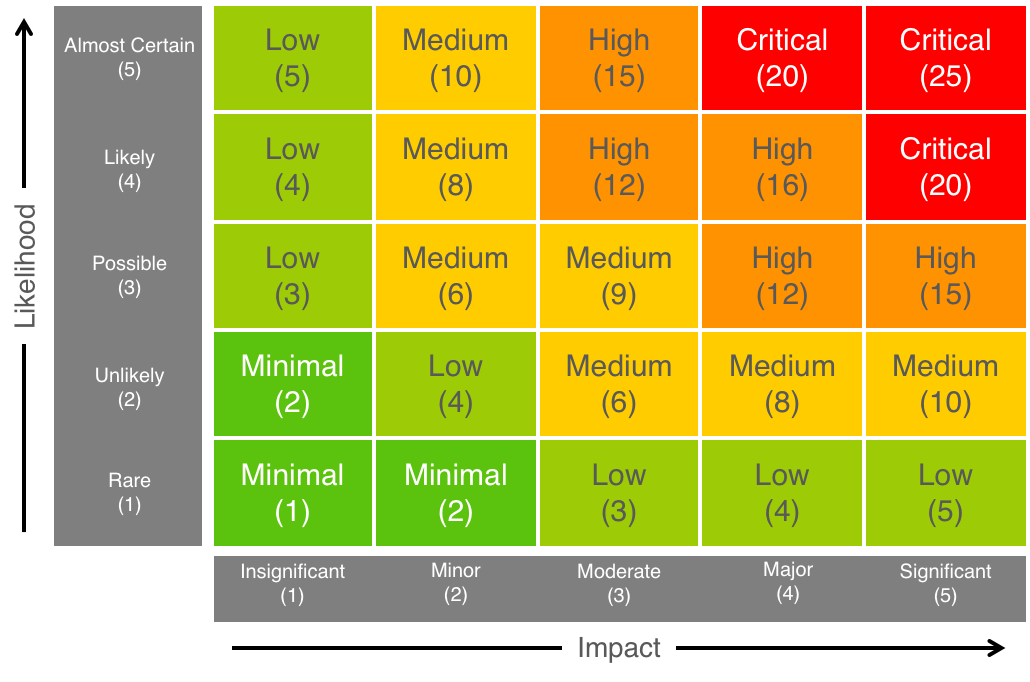 Critical
Highest Impact and Likelihood; Priority 1
Second Highest Impact and Likelihood; Priority 2
High
Medium
Third Highest Impact and Likelihood; Priority 3
Low
Second Lowest Impact and Likelihood; Priority 4
Minimal
Lowest Impact and Likelihood; Priority 5
8
[Speaker Notes: Need definition that is clear that "Risk" includes "Business Risk/Impact" not just "Tech/Security Risk".]
How to Begin
Edgile Quick Start program gets team launched in a day: 
Solution overview/baseline requirements 
High level application overview – what are the key legacy apps in the org
Quick risk-based prioritization using Edgile questionnaire templates 
Integrating initial application with Azure AD 
Test and go live 
Provide guidance to hand off or SOW for continuation 

Microsoft may fund this for you (limited funding available)
Client Name 
Contact
Office 365 Tenant ID
9
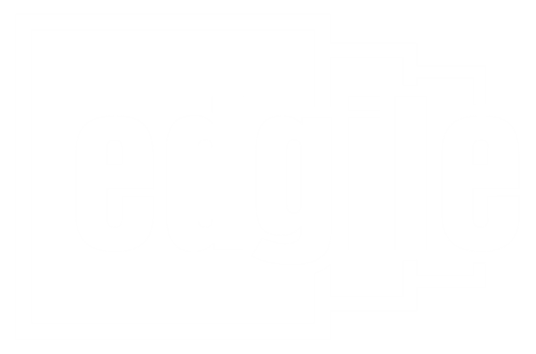 Driving Alignment Between Business and Security